Коммуникативно-речевые игры с детьми, имеющими ОВЗ
Выполнила: Власова Светлана Владимировна
Педагог-Логопед
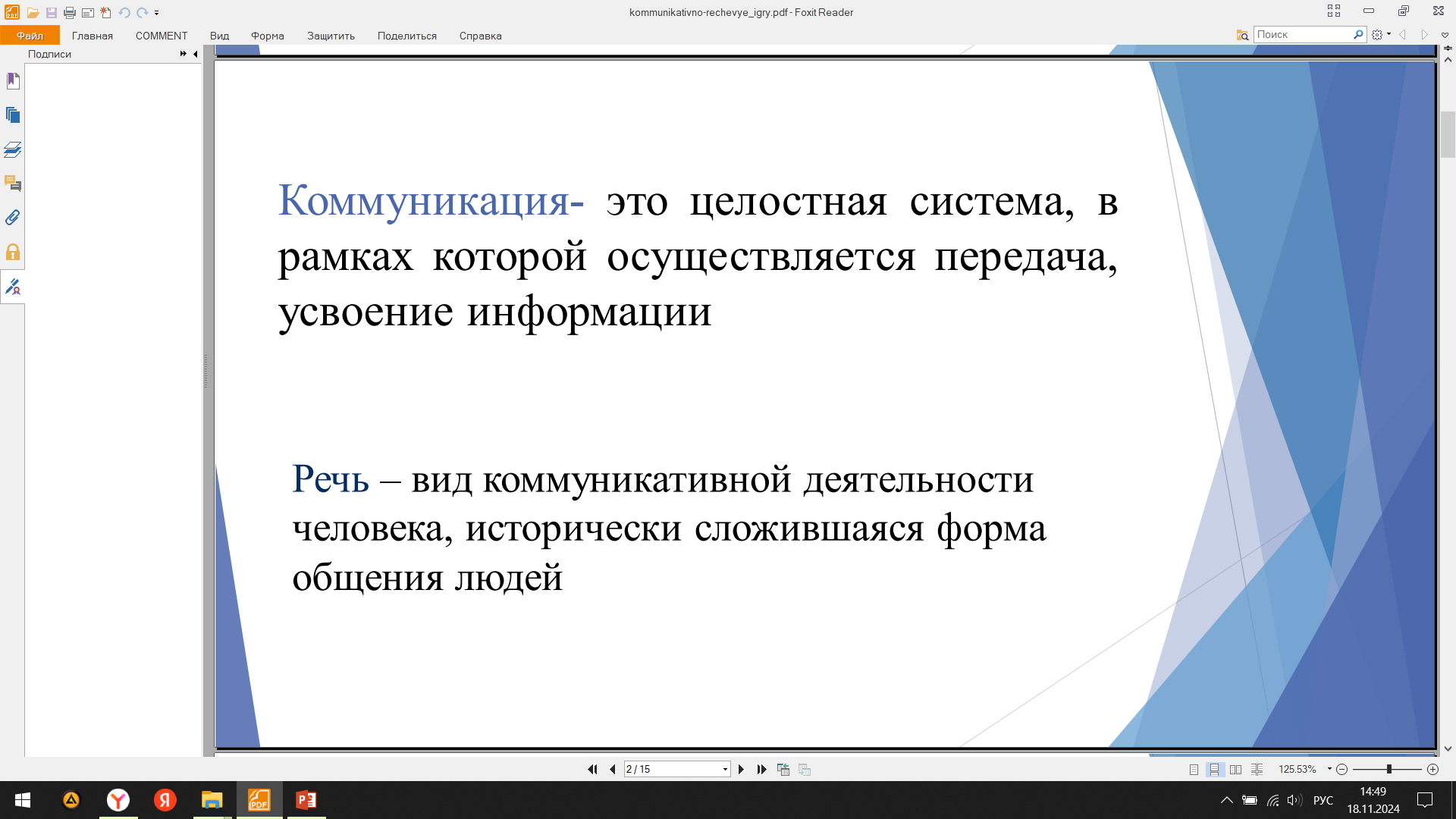 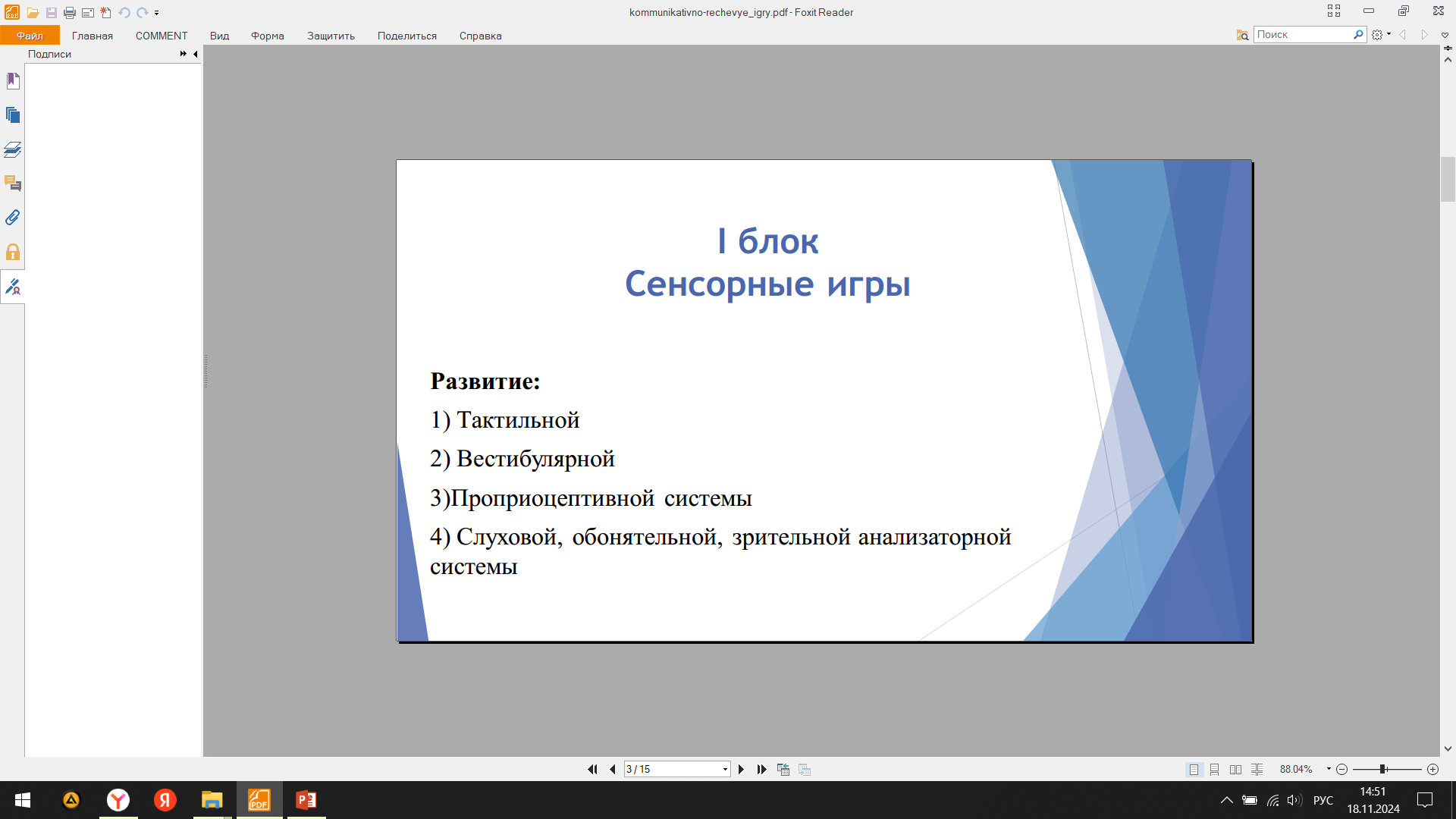 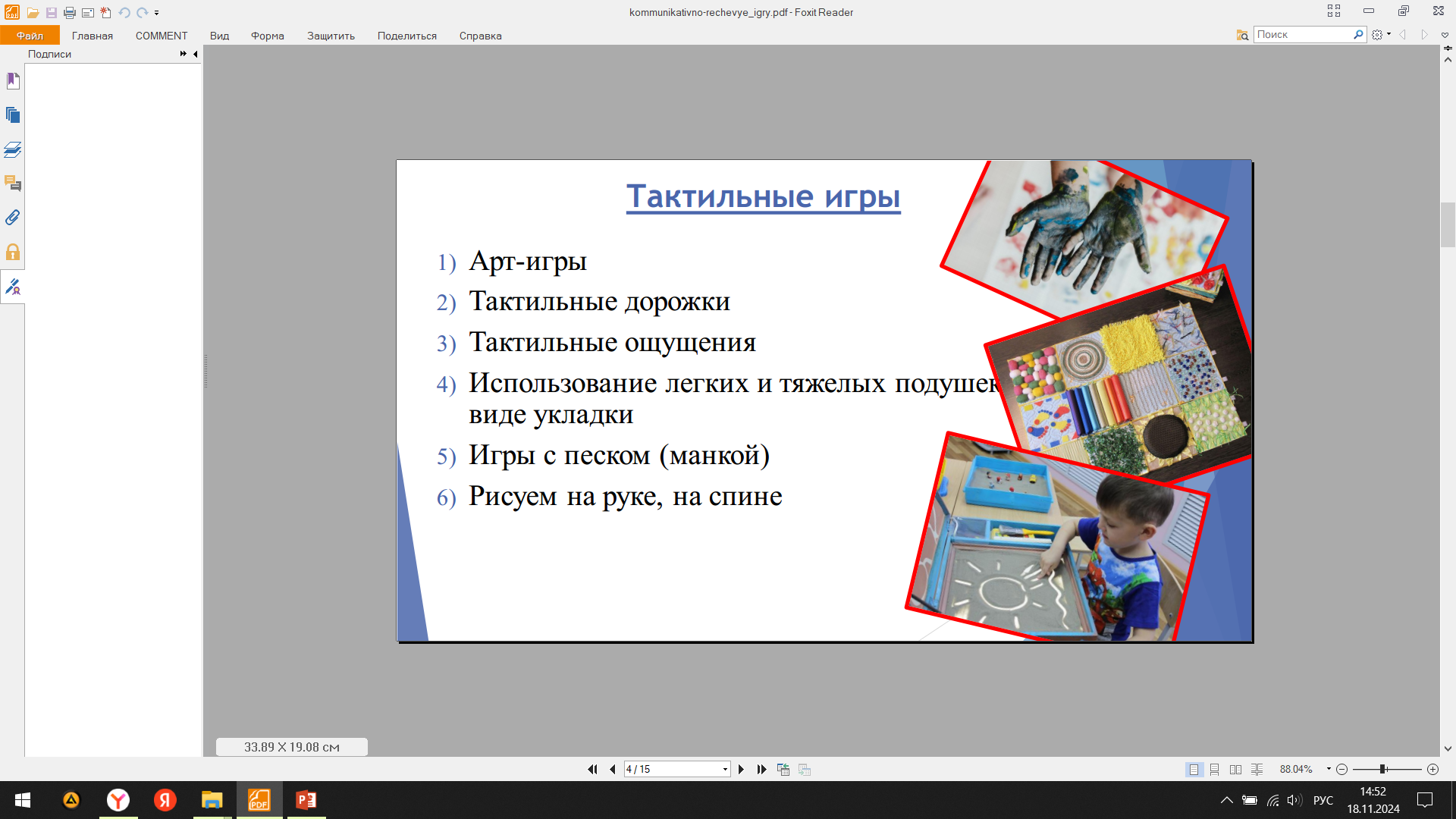 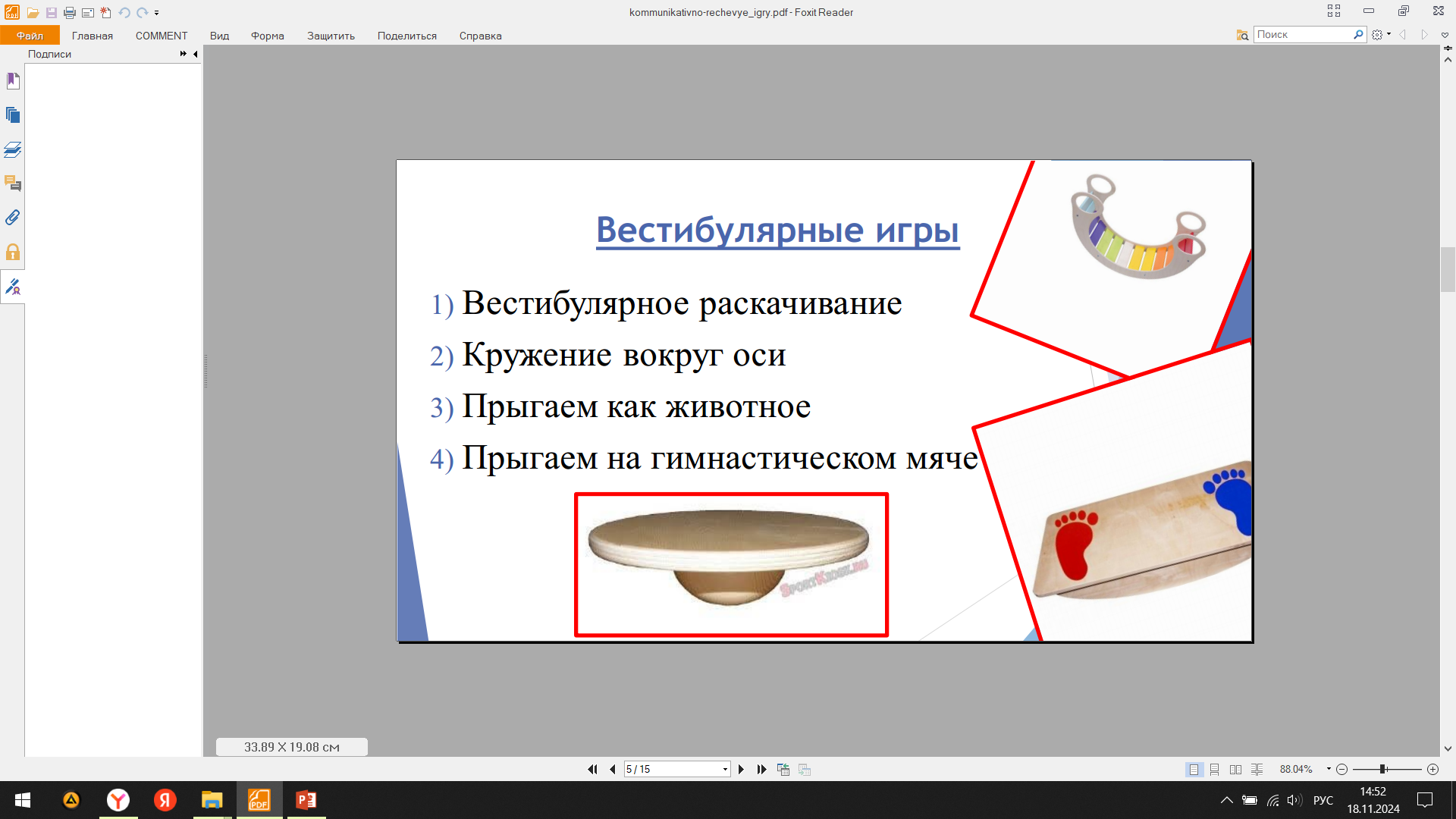 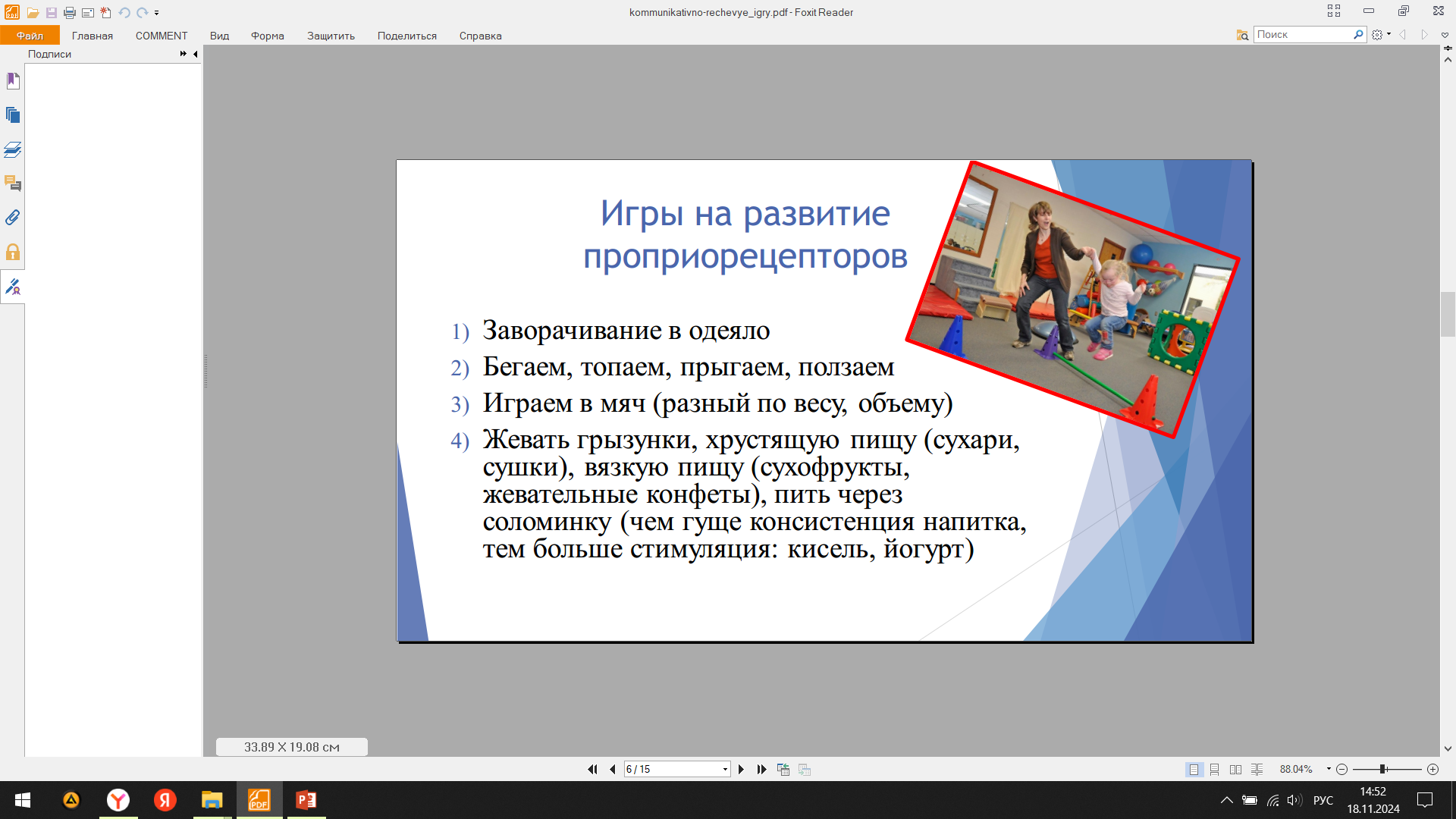 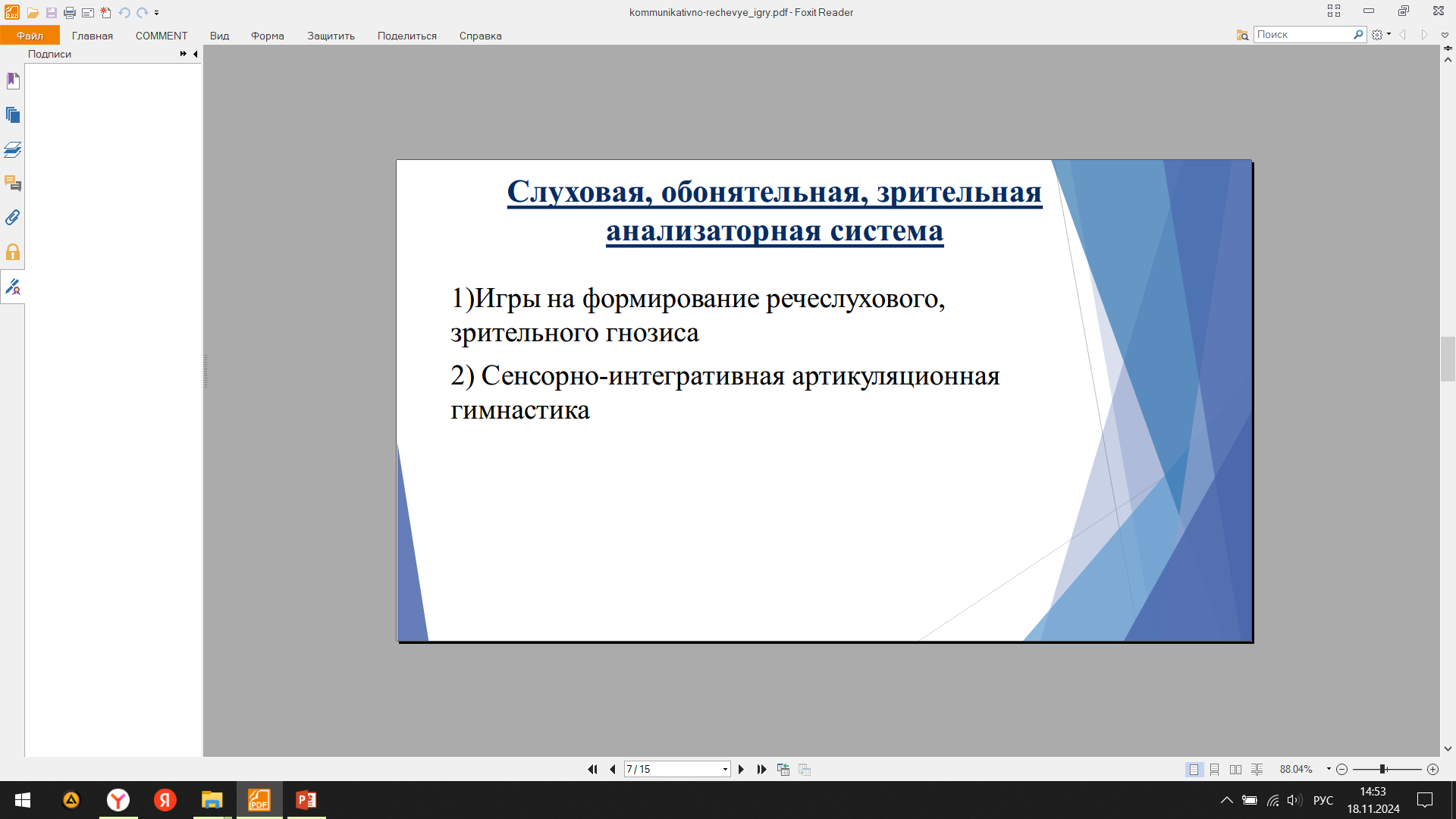 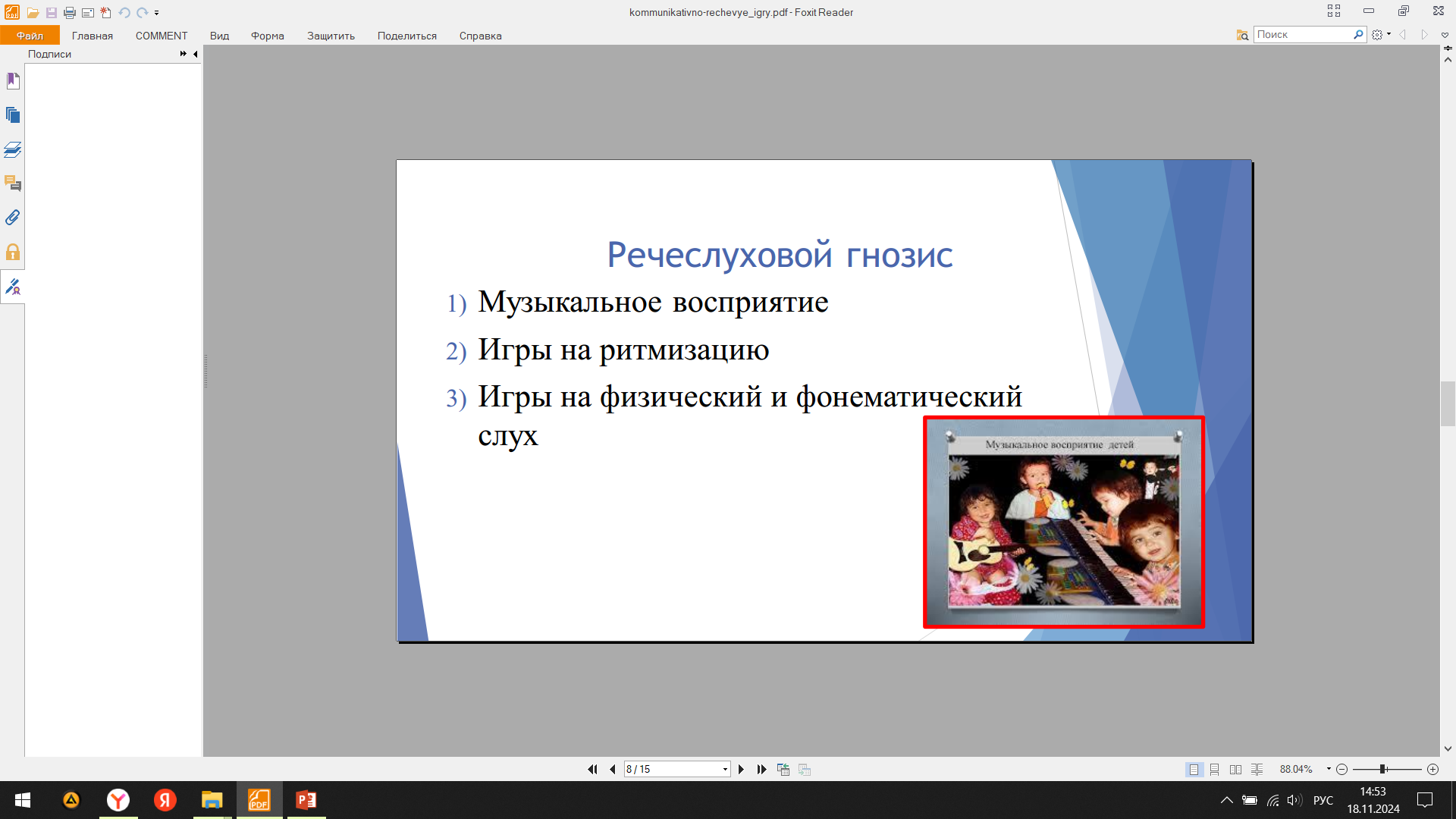 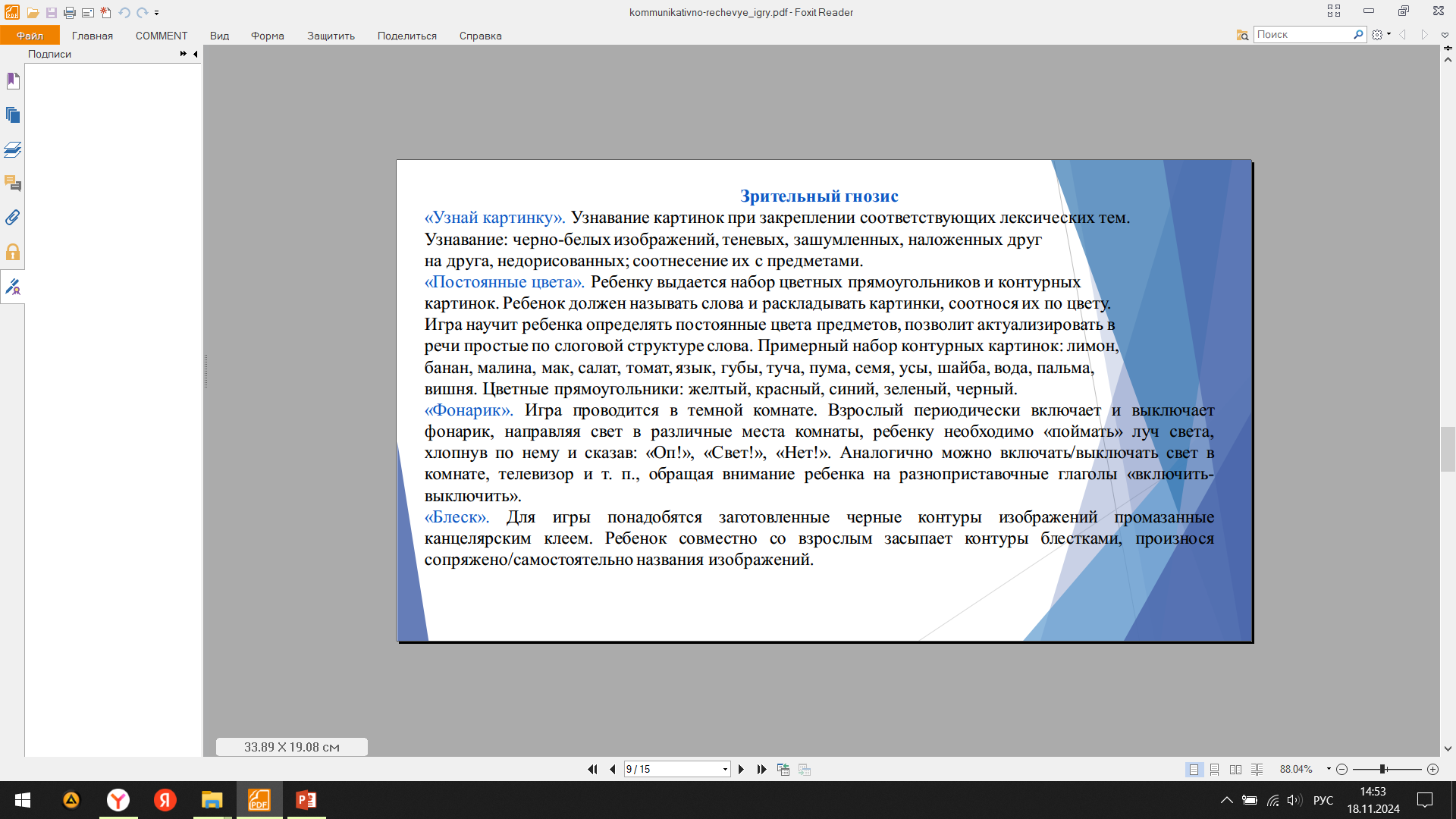 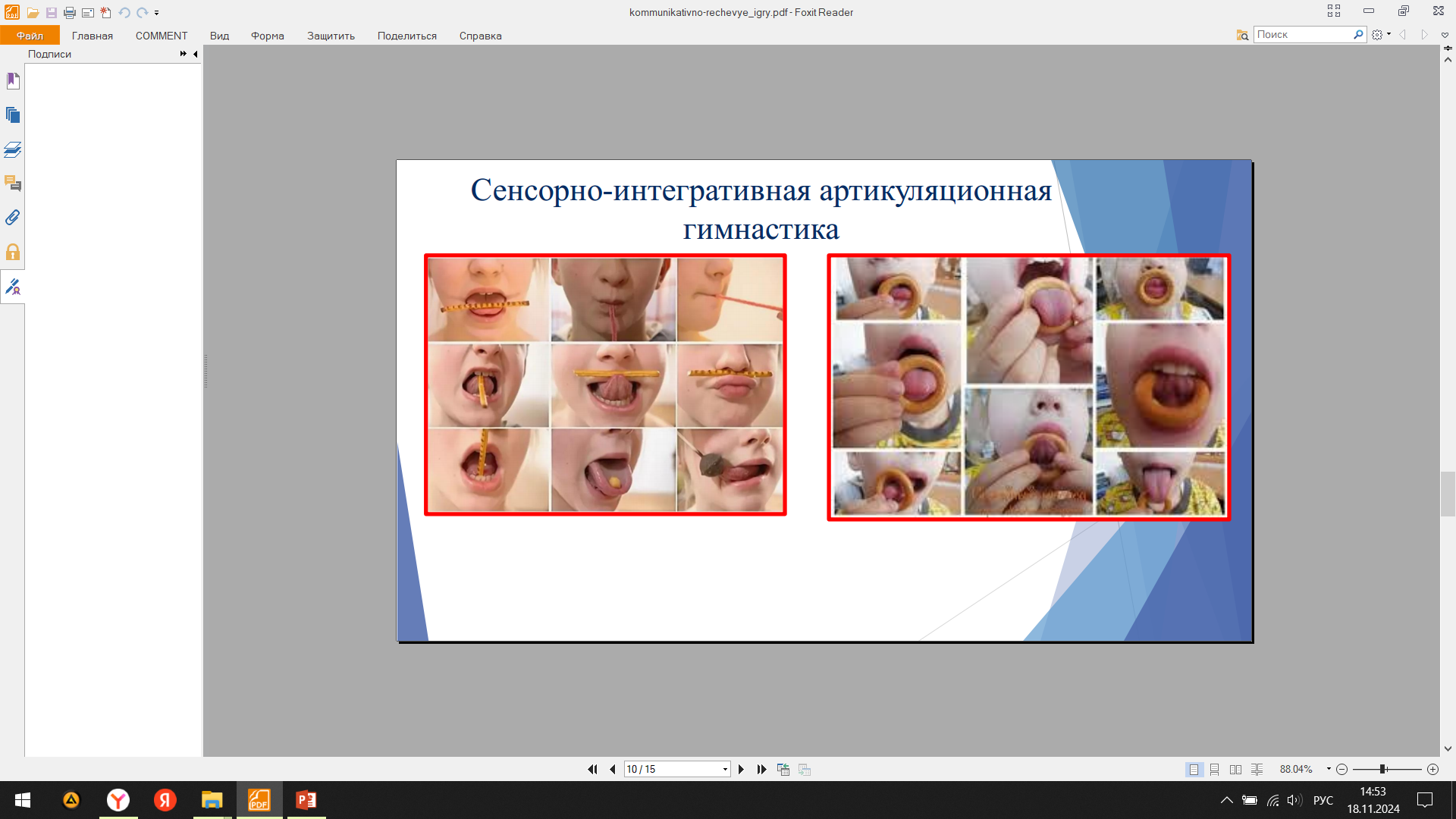 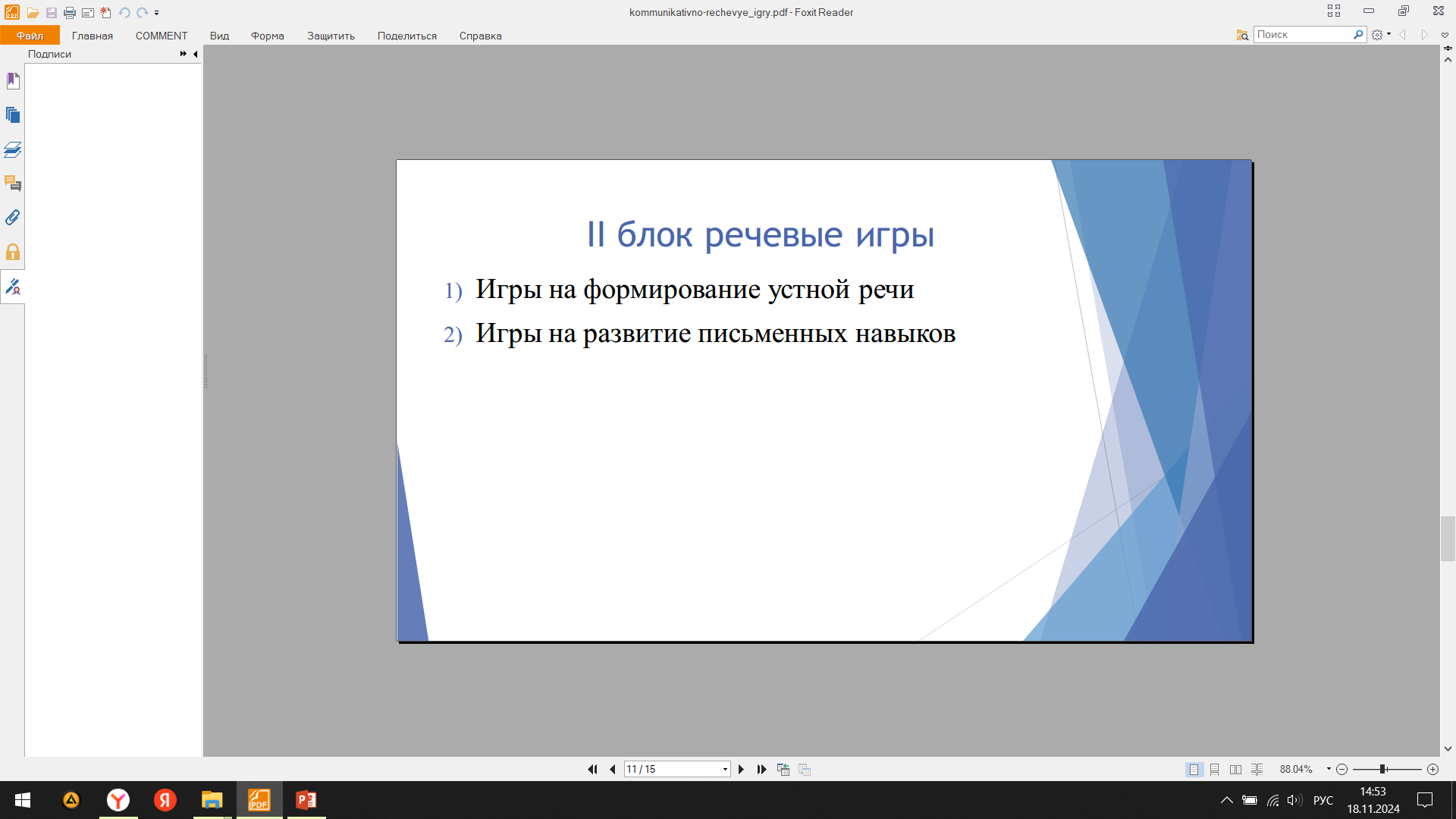 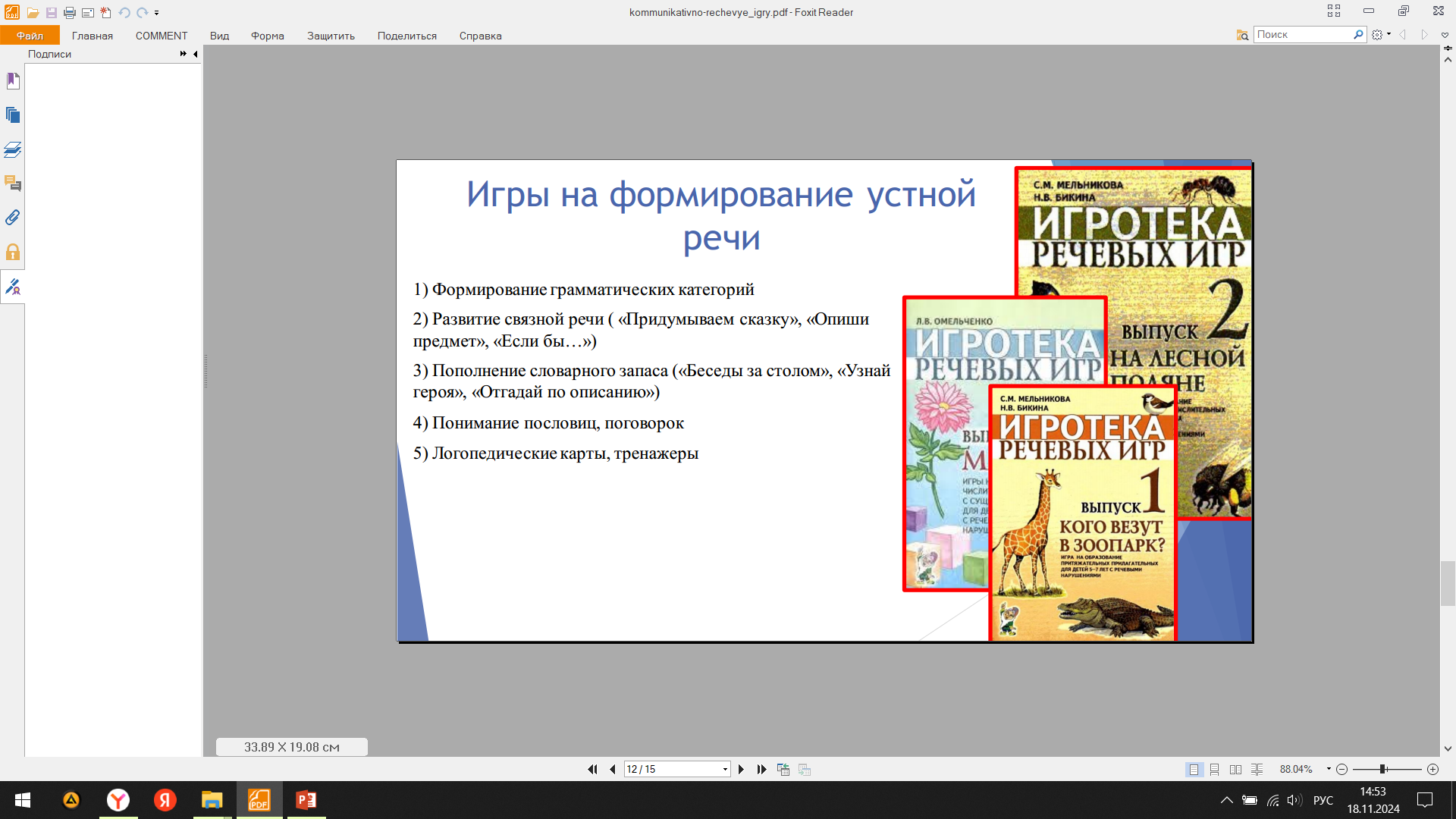 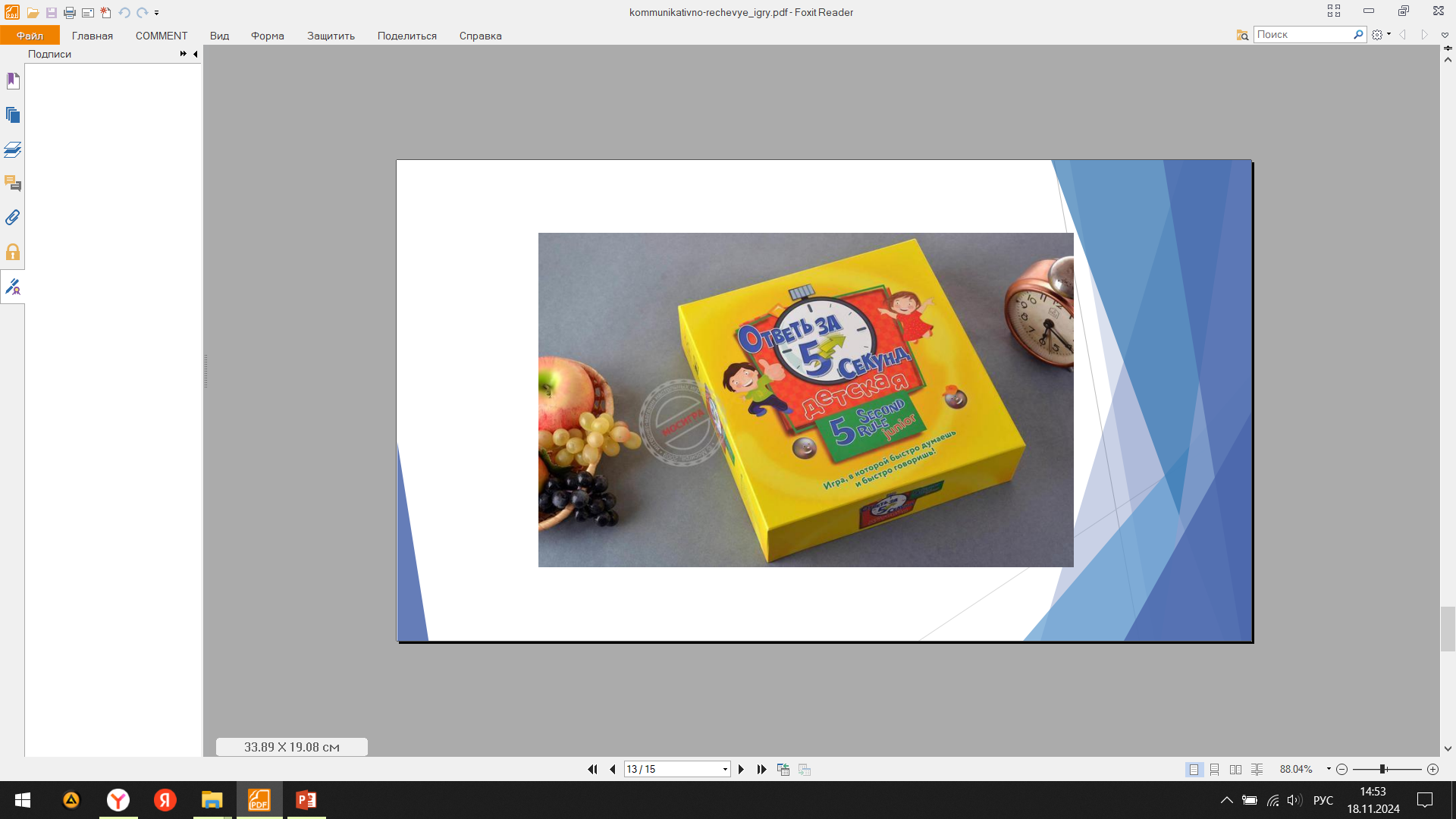 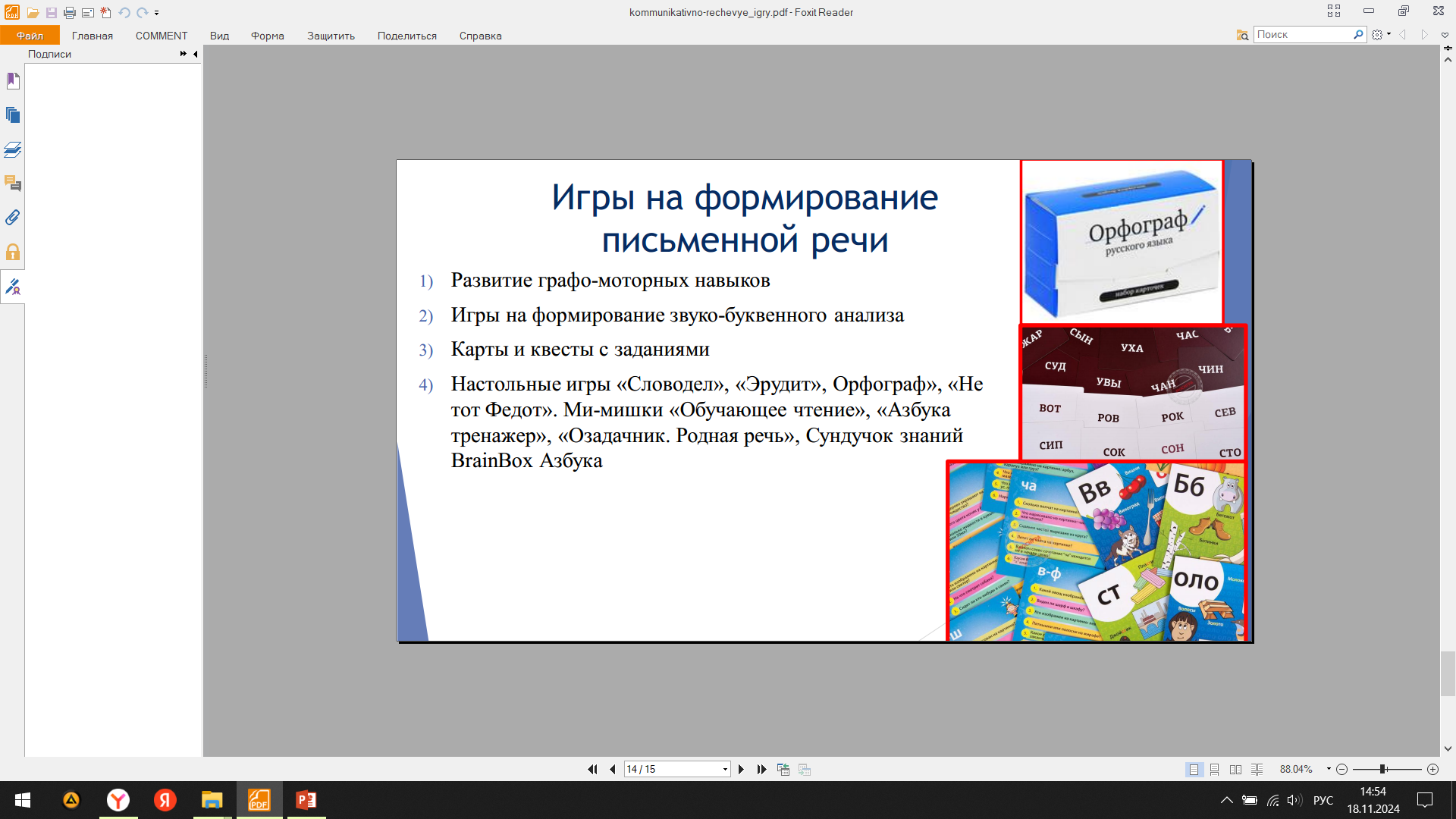 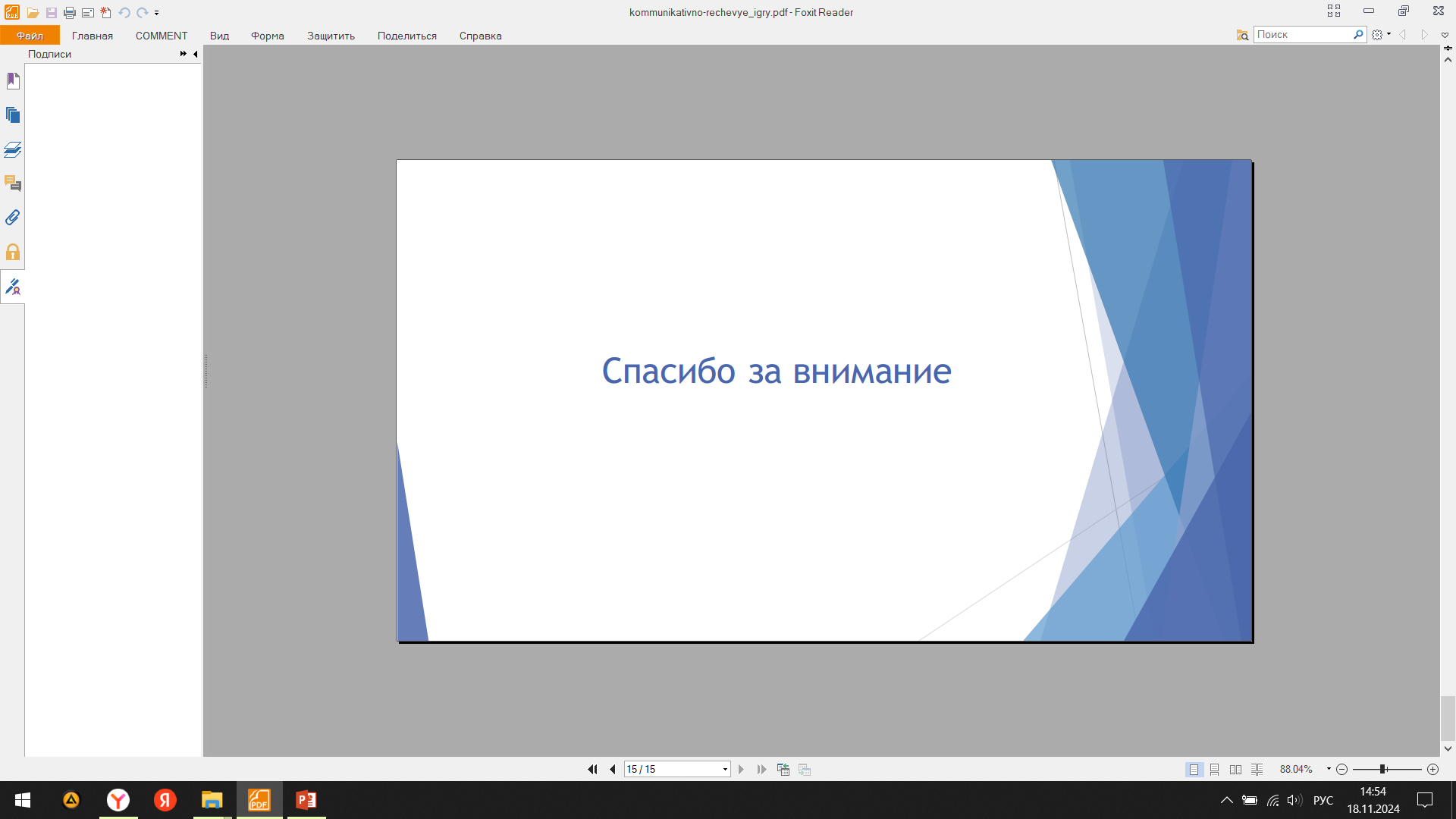